Киноурок  по фильму «Ванька адмирал»
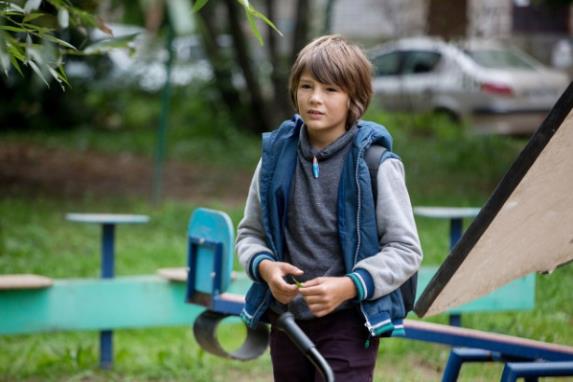 Духовно-нравственные и моральные понятия: 
Способность совершить подвиг, выйти за рамки собственных возможностей (физических, психических, духовных), проявить из любви к кому-то или чему-то экстраординарный поступок.
МБОУ «Средняя школа № 7 им. В.Н. Пушкарева» МО «Островский район» Псковская область
Социальная практика во 2- 10 классах
«Все зависит от нас самих»
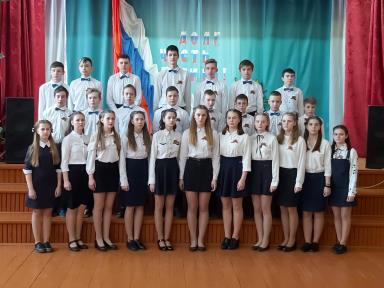 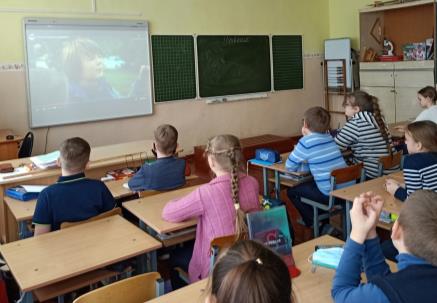 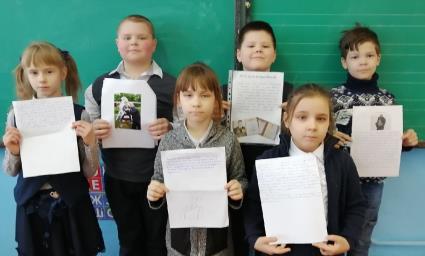 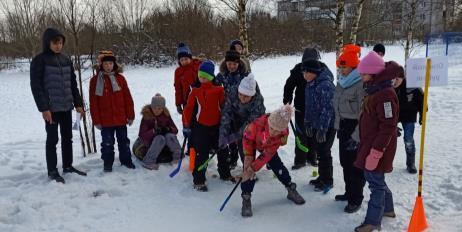 Благотворительная и волонтерская помощь
Учащиеся пятых -  шестых классов вспомнили о добрых делах, которые  совершили   совсем недавно «Просто доброе дело» и провели «Разведку дел», выяснив кому в школе нужна помощь.
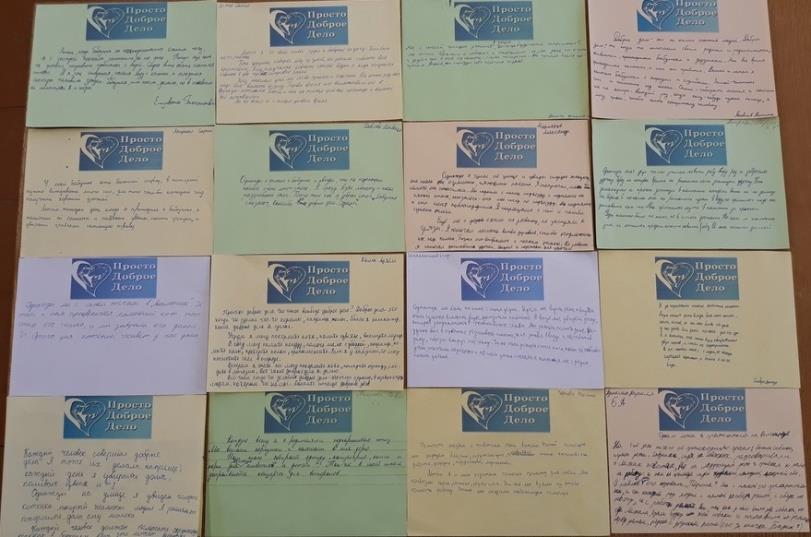 Благотворительная и волонтерская помощь
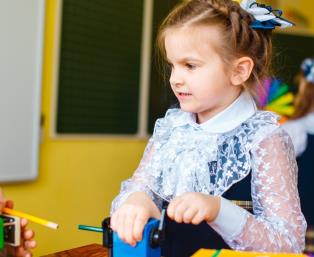 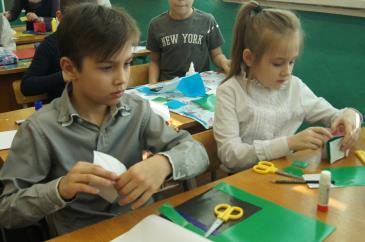 Акция «Заболела книжка»
Акция «Сломанный карандаш»
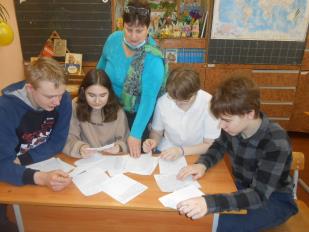 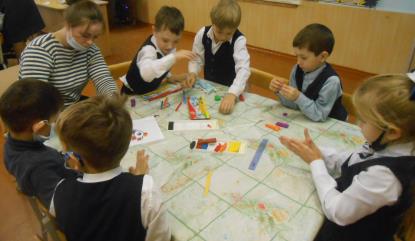 Акция «Бой двойке»
Акция «Веселая переменка»
Благоустройство территорий
Благоустройство  домашних территорий по субботам стало традиционным  добрым делом  учеников среднего и старшего звена.  А вот поделиться своими секретами  ребята решили на классных часах.
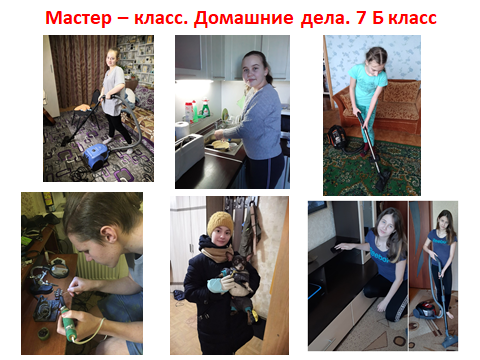 Сохранение исторического и культурного наследия
Ученики  2- 6 классов  размышляли, кто для каждого из них пример для подражания и какими они сами хотят стать  через несколько лет.   Результатами  стали  творческие выставки «Мой папа - герой»,  «Люди героических профессий».
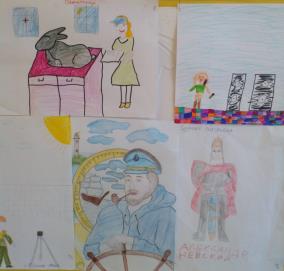 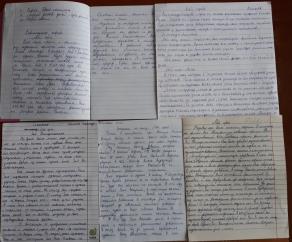 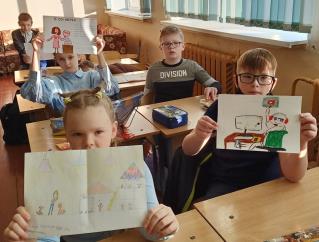 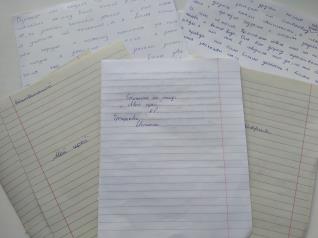 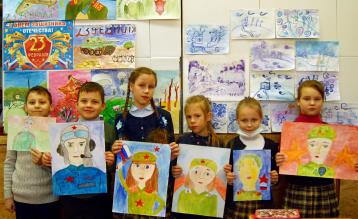 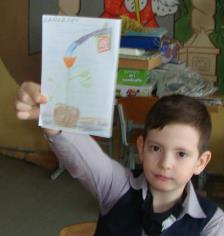 Сохранение исторического и культурного наследия
Активно  принимают  участие  школьники в  мероприятиях, посвящённых  памяти подвигам людей, Защитникам Родины: Пост № 1, классные часы, минуты  молчания.
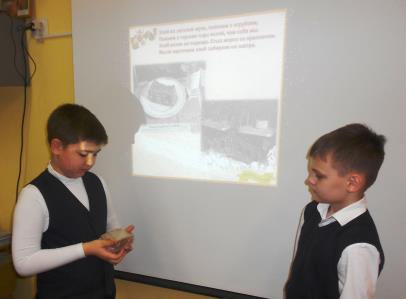 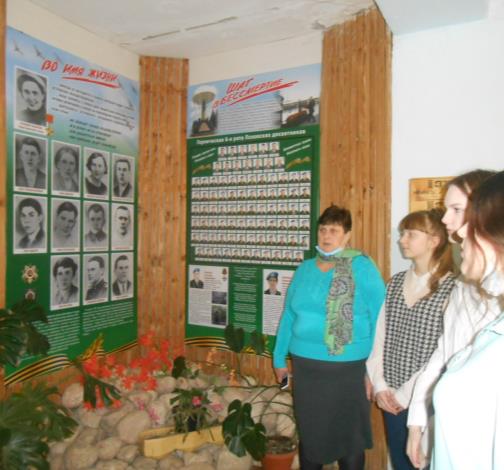 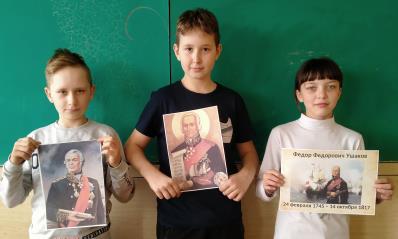 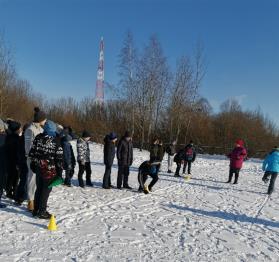 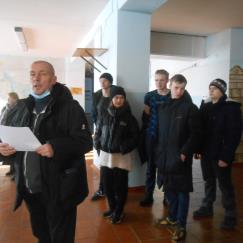 Пропаганда ЗОЖ,
развитие физкультуры 
и спорта
Разработка, организация и проведение военно – спортивной игры «Зимняя зарница» объединило всех  и младших,  и старших, Проявить смекалку, ловкость, быстроту мог каждый.  Победу одержали самые дружные.
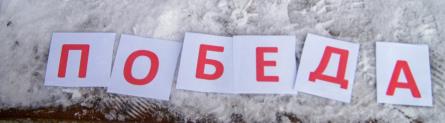 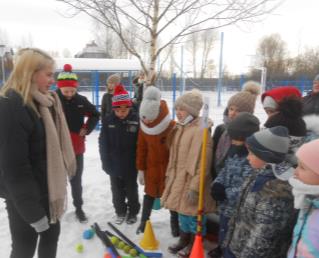 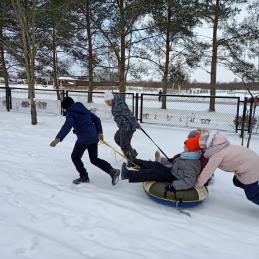 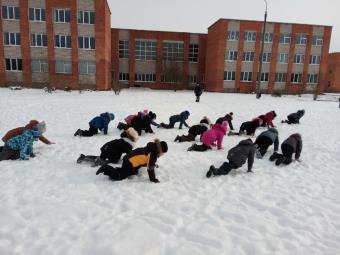 Организация досуга
В  онлайн - концерте  «Защитникам  Отечества посвящается» приняли участие классные коллективы школы.  Учащиеся начальных классов читали стихотворения, разыгрывали сценки, говорили теплые слова  своим близким.  Коллективы среднего и старшего звена представляли хоровые коллективы. В исполняемых песнях звучало чувство гордости за свою страну,  армию, Родину.
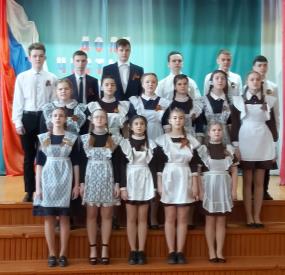 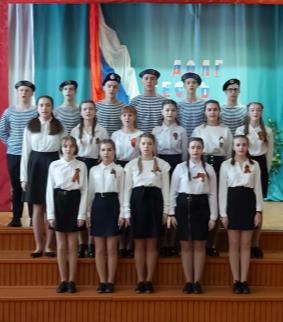 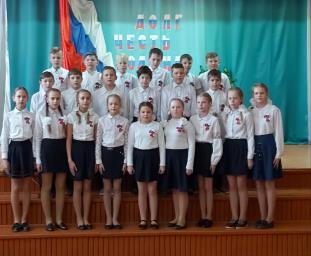 Укрепление межнациональных (межэтнических) отношений
Ученики  организовали передвижную выставку книг «Герои, которые с нами рядом». Познакомили  младших школьников с  произведениями , посвященными временам  Великой Отечественной войны. Рассмотрели такие понятия как «мужество», «героизм», « целеустремленность», «самоотверженность». Проследили, как в трудных жизненных ситуациях  герои книг, люди  разных национальностей , проявляли  дружбу и взаимопомощь. Выставка заинтересовала многих.
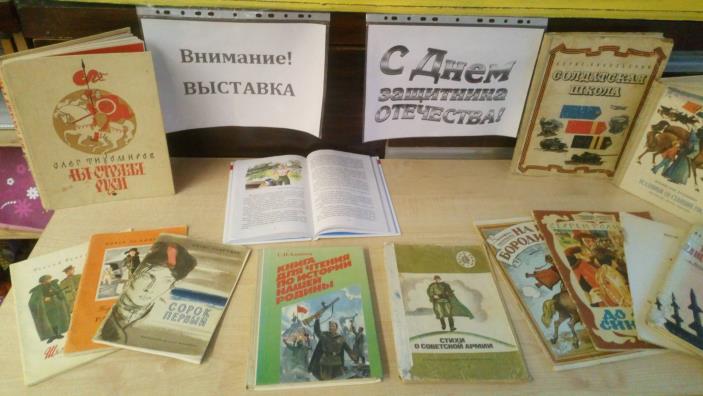 Киноурок по  фильму «Ванька адмирал»  прошел для  524 учащихся  школы
В проведении  социальной  практики  - эстафете  «Все зависит от нас самих» принял  участие  21 классный коллектив.
Участники  социальной практики действовали  в тесном сотрудничестве  во внеклассном взаимодействии  со школьниками разных классов, с семьями учащихся,   военнослужащими и ветеранами Великой  Отечественной войны.
Самые  активные участники получили на память календарики  с символикой «Эстафета добрых дел»